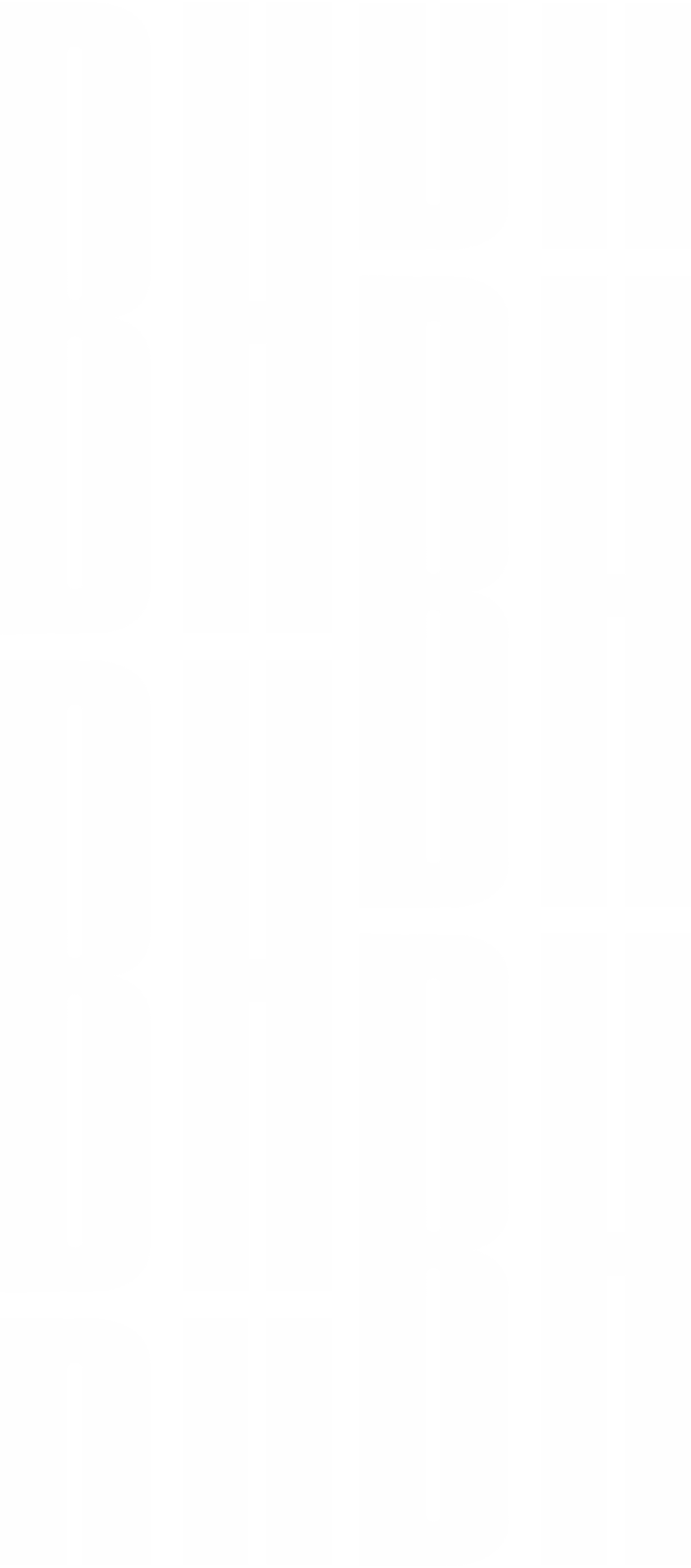 PBH.GOV.BR
Programa de Integridade Pública – SMEL

Riscos de Integridade

Desídia
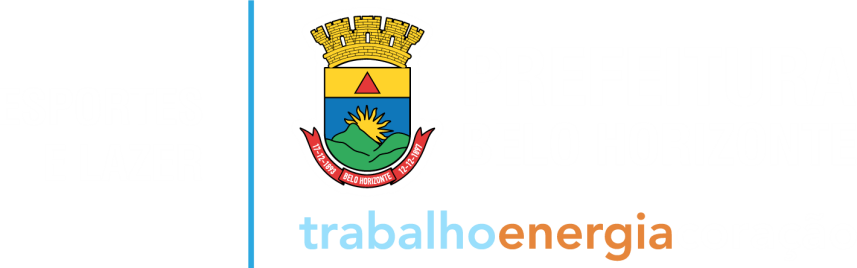 Você sabe o que significa - Desídia?
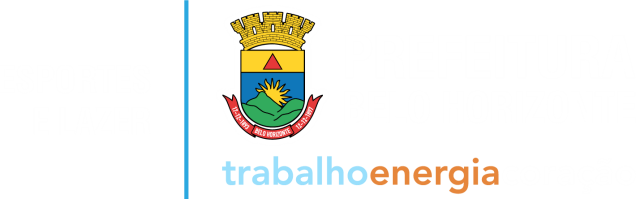 Desídia é quando o funcionário reiteradamente no exercício de suas tarefas e encargos, apresenta um comportamento negligente, preguiçoso, desatento, imprudente ou com    má vontade.
Como se caracteriza?
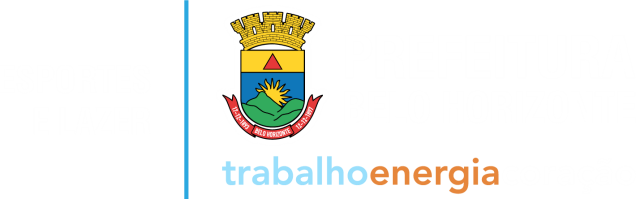 É caracterizado por atrasos frequentes, ausência de estímulo para agir,  pouca produção, produção imperfeita, faltas não justificadas, abandono do local do trabalho durante sua jornada e outras maneiras de agir que desrespeitam as orientações da empresa demonstrando o desinteresse do funcionário.
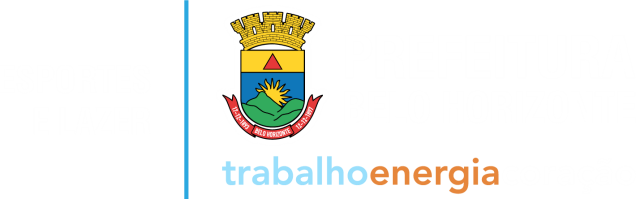 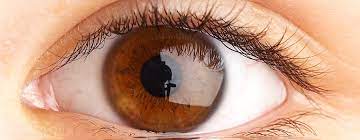 Você percebe a ocorrência de Desídia 
  no dia-a-dia de trabalho na SMEL?
Como evitar a Desídia?
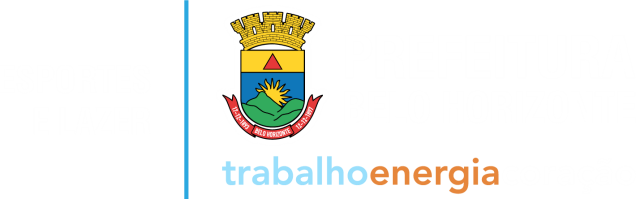 Uma forma de evitar a desídia é aumentar    o seu nível de habilidades e de desafios, buscando entrar na condição de Flow.
   "Fluxo" ou “Flow”   
   são os momentos em que uma pessoa está em uma situação de alto desafio e que exige extrema habilidade, acompanhada por sentimentos de concentração, criatividade e satisfação.  
                           (Mihaly Csikszentmihalyi, 1999).
   É comum a pessoa neste estado, perder     a noção do tempo e ter sentimentos de felicidade.
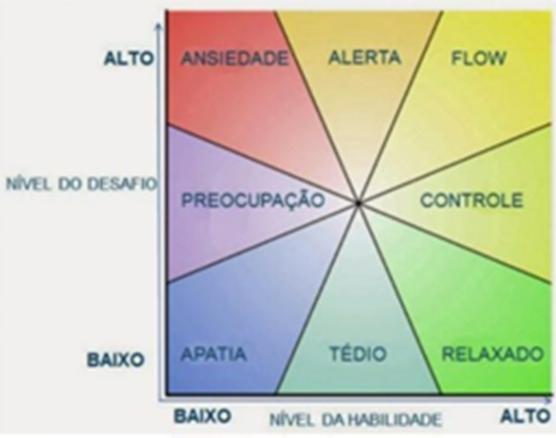 Leituras recomendadas
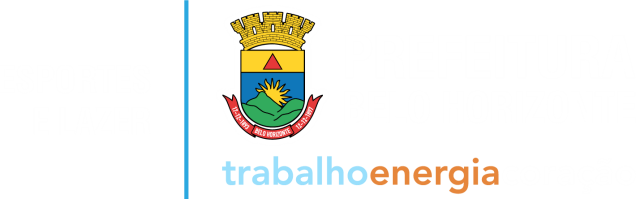 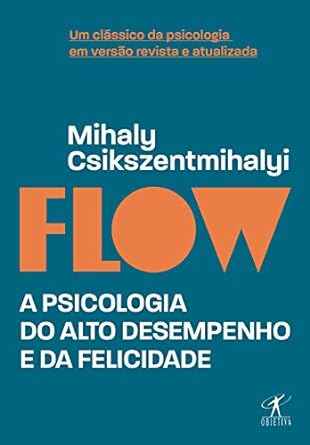 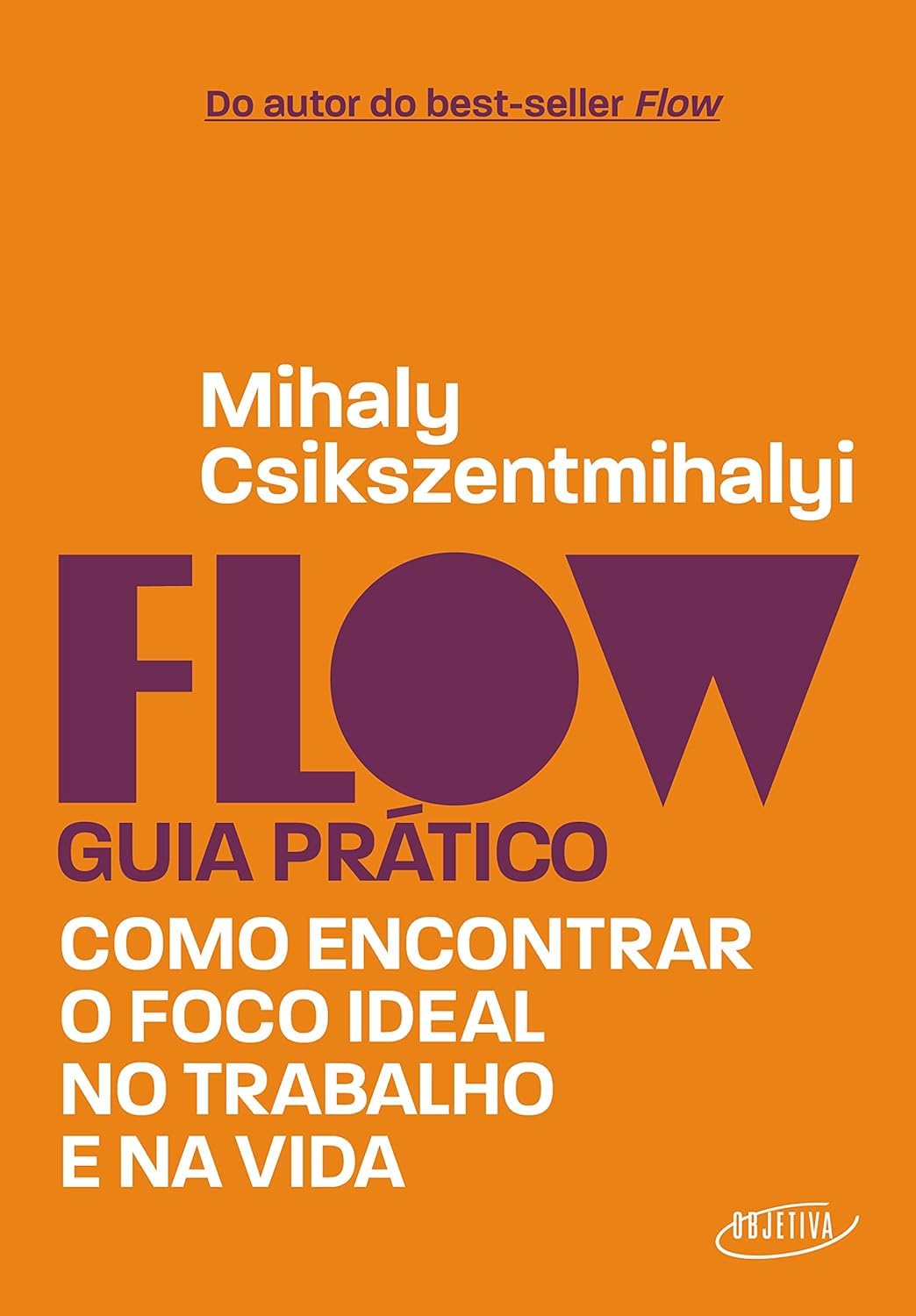 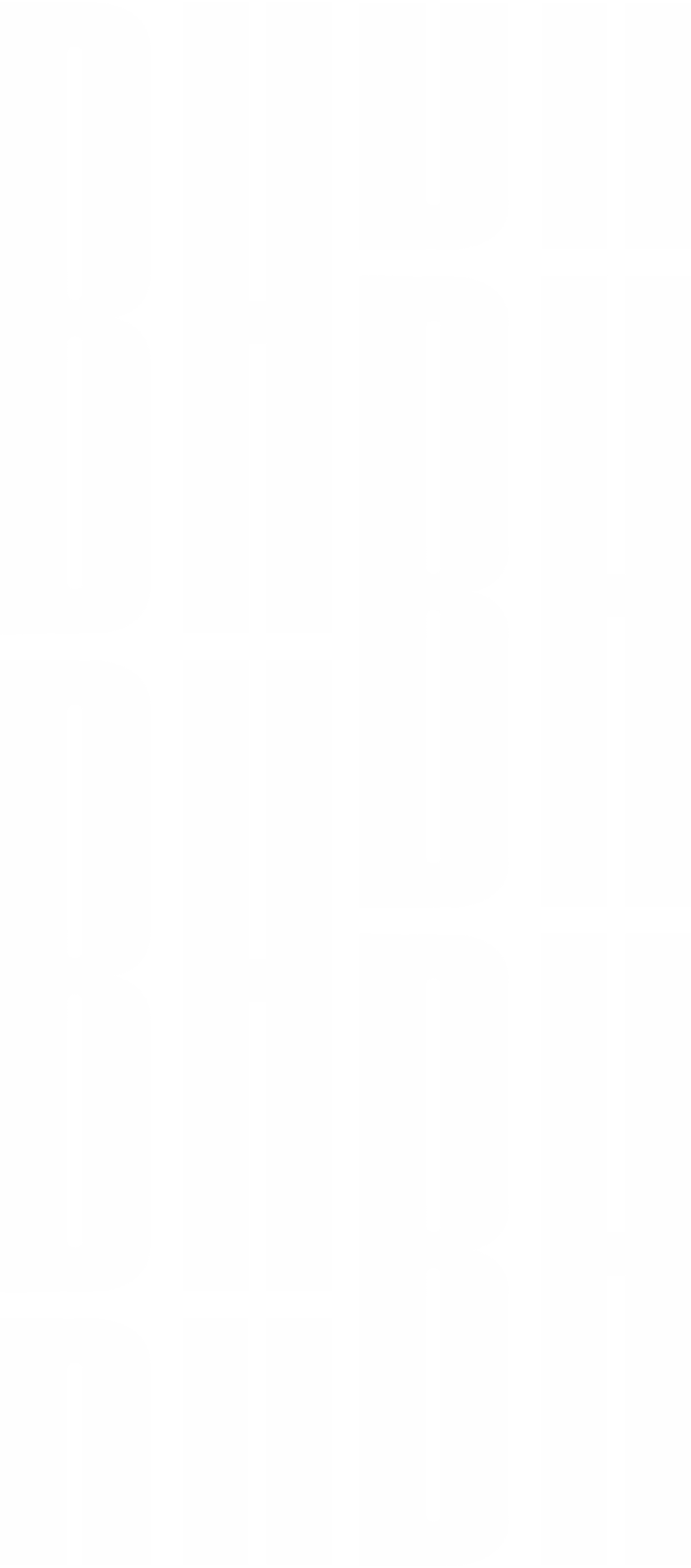 COMITÊ DE INTEGRIDADEMarcelo MachadoJúllia FreitasDaise AraújoThaís PereiraPetter Gontijo
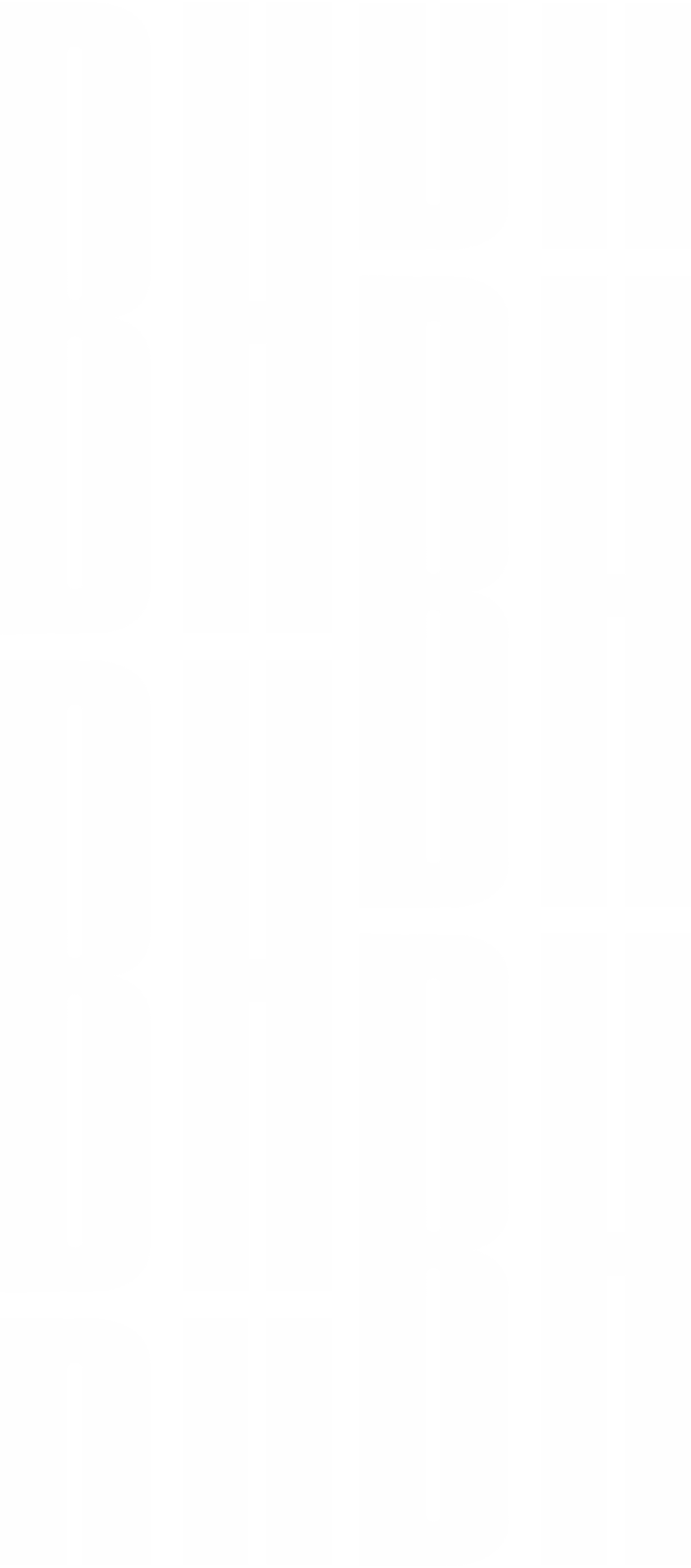 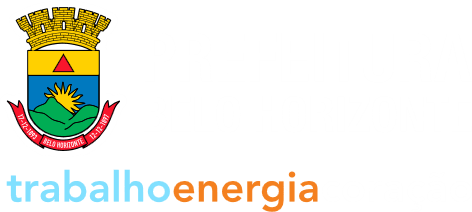